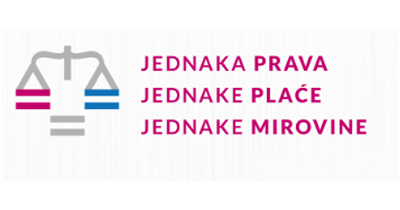 “Equal rights – Equal Pay – Equal Pensions”
– 
Expandingthe scope of implementation of gender equality actionsand legal standards towards achieving gender equalityand combating poverty in Croatia

Ombudsperson for Gender Equality of the Republic of Croatia
Kristijan Kevešević, Deputy Ombudsperson
1
Ombudsperson for Gender Equality
Ombudsperson for Gender Equality mandate:

Established in 2003. as an independent authority in charge to:

monitor the enforcement of the Gender Equality Act and other regulations on gender equality and report to the Croatian Parliament at least once a year

combating discrimination in the field of gender equality (sex, family or marital status, pregnancy, maternity and sexual orientation, gender identity)
2
Pay transparency situation prior to project
gender pay gap increasing (from 5,7% in 2010 to 11.6% in 2017)
gender pension gap increasing (from 23.2% in 2013 to 25.3% in 2017)
30% of people over the age of 65 at risk of poverty
the nearly invisible topic of gender pay and pension inequalities, resulting in social and economic insecurity of women
3
The project
The project objectives:
ensuring standards, measures and actions that will contribute to raising awareness about the problem of pay and pension gaps between men and women with a view to reducing the risk of poverty for women

Total project worth: €468,510.20

Implementation period: 1 October 2018-30 September 2020.
4
PROJECT PARTNERS
Coordinator: Ombudsperson for Gender Equality

Partners: 
Institute for Social Research in Zagreb, 
CESI – Centre for Education, Counselling and Research,
Retired Persons’ Trade Union of Croatia and 
Institute for the Equality of Women and Men (Belgium)

Supporting state bodies:
Ministry of Labour and Pension System, 
Ministry of Science and Education, 
Ministry of Public Administration and 
Croatian Bureau of Statistics.
5
TARGET GROUPS
Target groups are representatives of:

competent authorities, 
public and private companies, 
trade unions
high school students
6
Project stages (I):
In-depth research at the national level
Situation analysis that will take into consideration statistical data, policies, practices, legislation, pension system
Quantitative research on gender pay and pension gaps in the private and public sectors in the areas of production, finance and insurance, and health care and social welfare, and testing gender stereotypes on a population of young people when choosing their jobs
Creation of educational programmes
Creation of educational programme and manual
Holding workshops in four cities for the representatives of companies, public authorities, trade unions, civil society organisations and high school students
7
[Speaker Notes: From the research report: 
-the educational system emerges as one of the significant factors of establishing gender inequality in the labor market – that’s why we wanted to test students attitudes on]
Project stages (II):
Creation of a national legislative framework for equal pay and pensions in the Republic of Croatia
Creation of a strategic document	that will ensure standards and positive measures to achieve gender equality in the labour market and the pension system
Increasing visibility on the subject
Organising national campaigns
Creation of videos
Publishing research reports
Publishing articles in the official newsletter of the Retired Persons’ Trade Union
8
Research in the selected branches of industry with the largest unadjusted gender pay gap
Finance and insurance-24.9%
Health Care and Social Welfare-27.2%
Manufacturing-19.7% 

Men are predominantly better educated
On average, men work longer than women
Women generally have a higher share of fixed-term employees
The gender/age pay gap in the middle age group (30-49) is usually deeper, suggesting that parenthood is likely to play a key role in women’s pay lag
9
Vocational school students attitude survey on gender pay and pension gap (N=600)
10
Vocational school students attitude survey on gender pay and pension gap (I)
11
Vocational school students attitude survey on gender pay and pension gap (II)
12
Vocational school students attitude survey on gender pay and pension gap (III)
13
Companies and institutions responses on question about gender pay gap elimination measures (N=41)
14
Companies and institutions question on roots of gender pay gap
15
To what degree companies and institutions think mechanisms, stakeholders, and legal framework influence pay rates
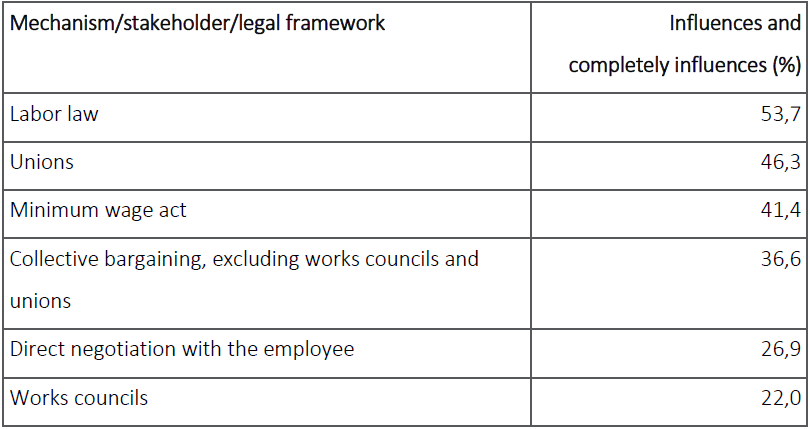 16
The presented results confirm:
the low level of awareness on the existence of gender pay and pension gap 
students were mostly uninformed about the gender pay gap
while more than two-thirds of them have no awareness about the gender pension gap
the majority of surveyed companies and institutions point out that there is no gender pay gap 
lack of any strategies, actions, and measures to eliminate it
17
Recommendations of the Ombudsperson for Gender Equality for combating the gender pay and pension gap (I)
Introduce salary transparency measures in all industries
Define the mechanism for monitoring salaries, the method of their determination and the method and time period for conducting salary analysis
Involve trade unions and/or workers’ councils in the implementation of salary transparency measures
Include the issue of the gender pay gap in the process of collective negotiations
Develop measures that, in order to eliminate horizontal segregation, will increase the employment of men in the area of services and increase the employment of women in the area of industry
Develop measures to promote a gender-balanced structure of employees in order to eliminate horizontal and vertical segregation
Stop the trend of employment per fixed-contracts
18
Recommendations of the Ombudsperson for Gender Equality for Combating the Gender Pay and Pension Gaps (II)
Encourage more intensive use of active employment policy measures for women
Develop a new Strategy for the development of women’s entrepreneurship with action plans that will include shorter periods and activities and being clear on how to achieve the set goals
Include in the new National Policy for Gender Equality a package of measures aimed at achieving equal opportunities in the labor market, taking into account the experiences of leading countries in gender equality in the field of labor
Plan gender-sensitive budgets at the state level and at the level of local and regional self-government units in relation to the field of labor and employment
Stronger engagement of local and regional self-government units in the implementation of special measures from the Gender Equality Act and the Anti-Discrimination Act in order to increase the inclusion of women in the labor market
Consider measures to eliminate the elements of the pension gap resulting from lower incomes at the time of parental leave and leave due to other care obligations
Incorporate and strengthen elements of solidarity and redistributivity into the pension system
19
Recommendations of the Ombudsperson for Gender Equality for Combating the Gender Pay and Pension Gaps (III)
Continuously raise the level of knowledge and awareness about the differences in salaries and pensions between men and women and improve the system of collection, processing, dissemination and availability of statistical indicators on the gender pay and pension gaps
Introduce flexible working conditions for parents for the purpose of favorable effects on reducing unpaid women’s work in the family so that they have more time for paid jobs 
Continuously raise the level of knowledge and awareness of the harmonization of family and professional obligations and encourage fathers to participate more in raising children 
Reward families in which parents share parental leave more equally
Provide the full amount of salary during the exercise of the right to breastfeeding leave
Continuously create a positive climate in society towards the use of maternity and parental leave by fathers, with a special involvement of employers
20
Recommendations of the Ombudsperson for Gender Equality for Combating the Gender Pay and Pension Gaps
Align the legislative framework as soon as possible with Directive (EU) 2019/1158
Introduce the father’s leave as soon as possible
Improve the system of parental leave by encouraging active parenting of both parents
Create policies and strategies that will contribute to the equal involvement of fathers in parenting and ensure intersectoral access
Open additional quality and economically affordable nursery and preschool programs throughout the Republic of Croatia with the minimum goal to achieve the goals from Barcelona in every environment
Improve the affordability of preschool programs and harmonize the organization of work and working hours with the requirements of the labor market and the needs of (employed) parents
Improve the system of public care services for the elderly and other dependent family members in terms of improving the infrastructure, accessibility and affordability of services
21
Thanks for your attention!
www.prs.hr
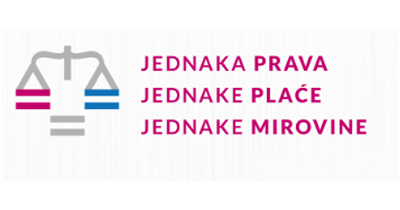 22